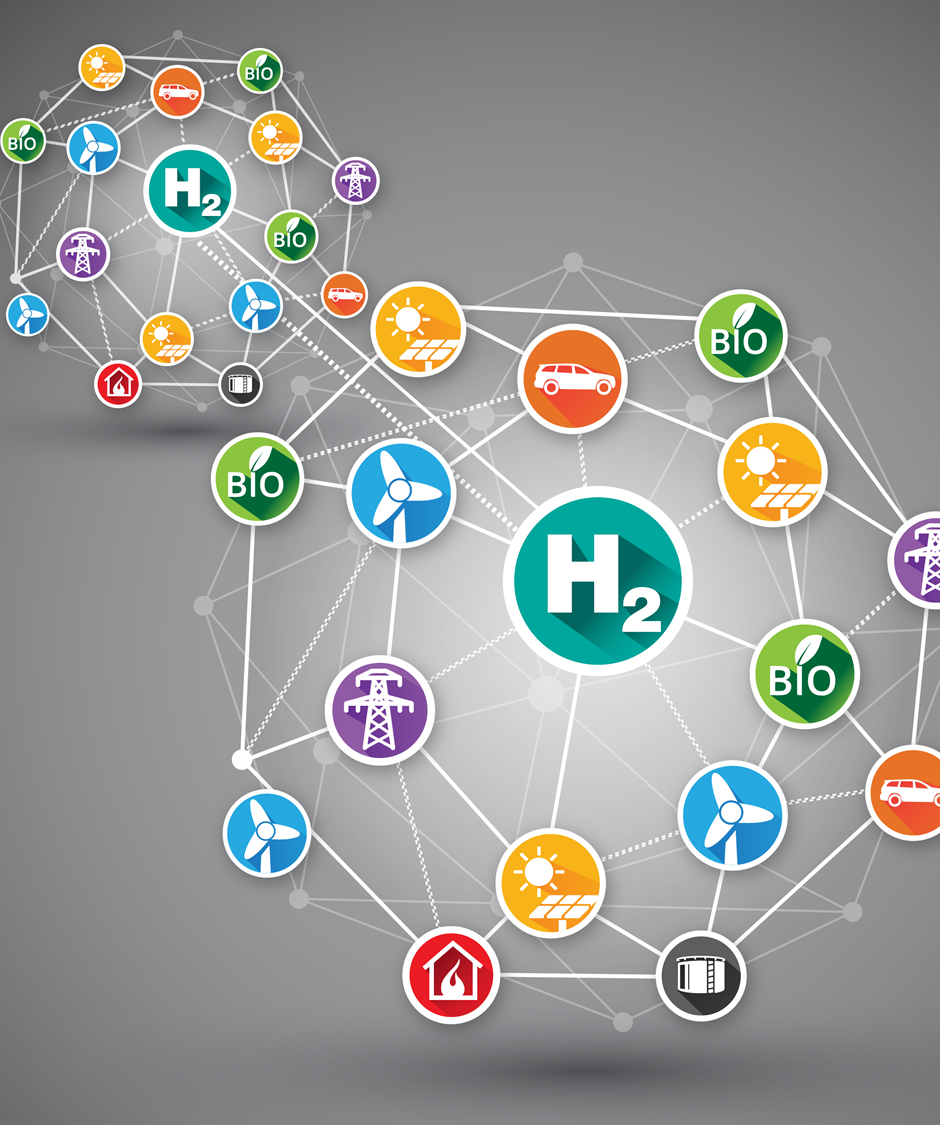 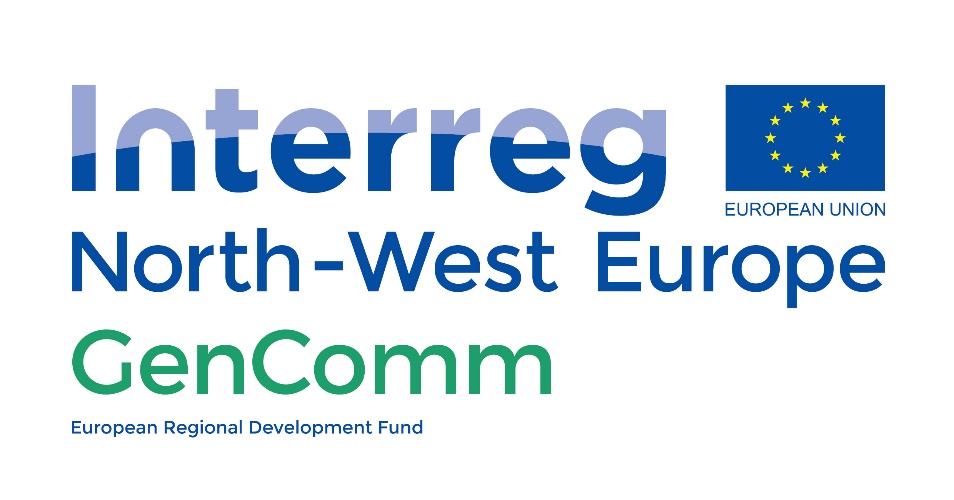 GenComm Spring ‘21 Series of H₂ WebinarsSMARTH2Webinar 4:Hydrogen Demand, Use and Future Production18th May 2021
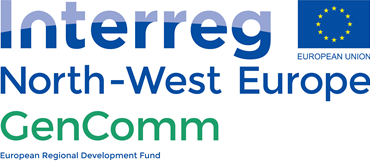 Agenda
​​​​​​​10:10 - 10:10: 
Welcome & Introduction, Paul McCormack, Belfast Met & GenComm10:10 - 10:30: 
Scaling up H2 supply and demand across Scotland, Nigel Holmes, Scottish Fuel Cell  Association10:30 - 10:50:
USA H2 trajectory, Dan McCue, Editor, Renewable Energy Magazine, USA10:50 - 11:10: 
Tidal and Marine H2 production, Ian Williamson, European Hydrogen Association11:10 - 11:20: 
Q & A
GenComm Spring ‘21 Series of H₂ Webinars - Webinar 4:  Hydrogen Demand, Use and Future Production
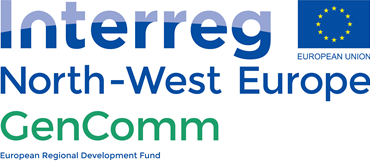 GenComm Spring ‘21 Series of H₂ Webinars - Webinar 4:  Hydrogen Demand, Use and Future Production
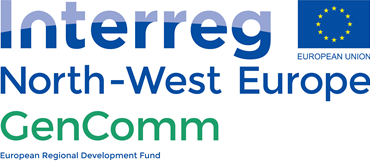 “Great CH2F
“Great discoveries and improvements invariably involve the cooperation of many minds.” 
Alexander Graham Bell

How best to tackle our climate change challenges than creating a forum of communities, industry, experts, academia, institutions the public sector.
http://communityh2.eu/
GenComm Spring ‘21 Series of H₂ Webinars - Webinar 4:  Hydrogen Demand, Use and Future Production
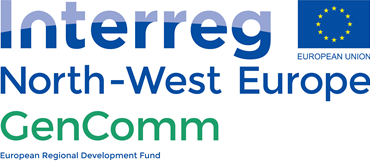 “Audience Poll
How important a part will Green Hydrogen play in achieving net zero by 2050?

A significant role.
A key but not significant role.
A minor role.
A key role especially in areas yet to be accessed.


To answer the question, please use the chat function.
GenComm Spring ‘21 Series of H₂ Webinars - Webinar 4:  Hydrogen Demand, Use and Future Production
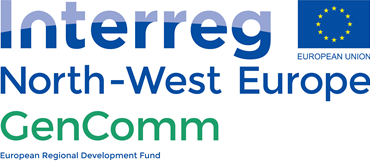 “Great SMART H2
The GenComm Spring '21 Series of H2 webinars is focused on SMARTH2. Looking at how we can optimise GreenH2 to deliver increased benefits across the hydrogen value chain, accelerating cost reductions for hydrogen production, transmission, distribution, retail, and end applications.
GenComm Spring ‘21 Series of H₂ Webinars - Webinar 4:  Hydrogen Demand, Use and Future Production
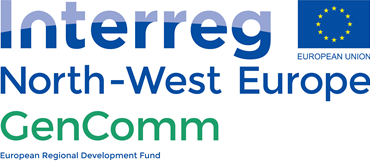 “Great Hydrogen > 2050
Demand
Use
Future production

How do we make the energy transition a reality?
GenComm Spring ‘21 Series of H₂ Webinars - Webinar 4:  Hydrogen Demand, Use and Future Production
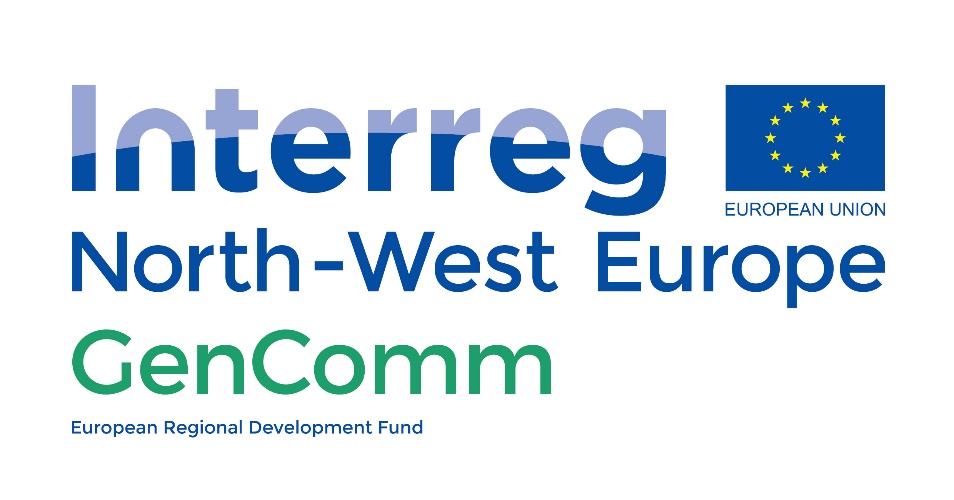 SMART H2
The world is racing to scale up Green Hydrogen to help meet our C02 reduction targets.

However, as we scale up the use of GREEN H2 it must be done smartly and give us SMARTH2.
GenComm Spring ‘21 Series of H₂ Webinars - Webinar 4:  Hydrogen Demand, Use and Future Production
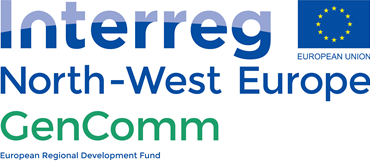 GenComm Spring ‘21 Series of H₂ Webinars - Webinar 4:  Hydrogen Demand, Use and Future Production
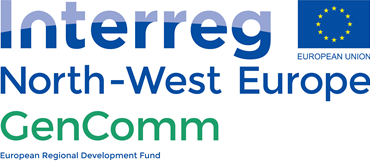 “Great H2 Escalator
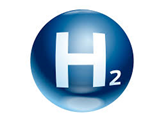 Escalate the value of Green H2 in every step of the value chain.
One of the strengths of hydrogen is its versatility both in terms of production across technologies and use by industry and individual, and also its potential as a storage and back up medium at a time when intermittent renewables is increasingly dominating the electricity system.
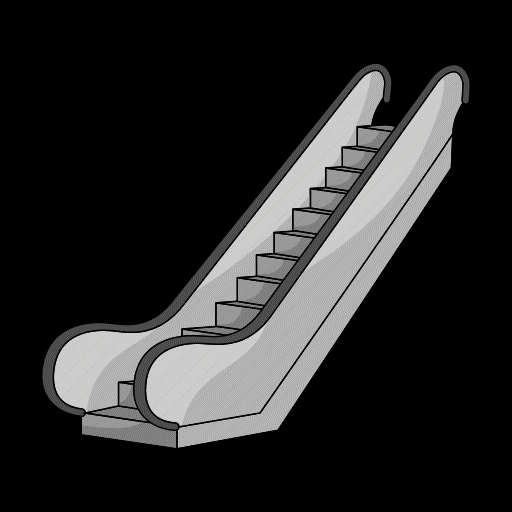 GenComm Spring ‘21 Series of H₂ Webinars - Webinar 4:  Hydrogen Demand, Use and Future Production
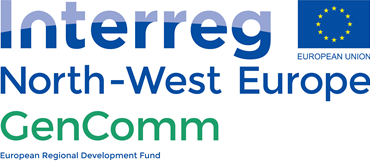 “Great The new Energy Normal
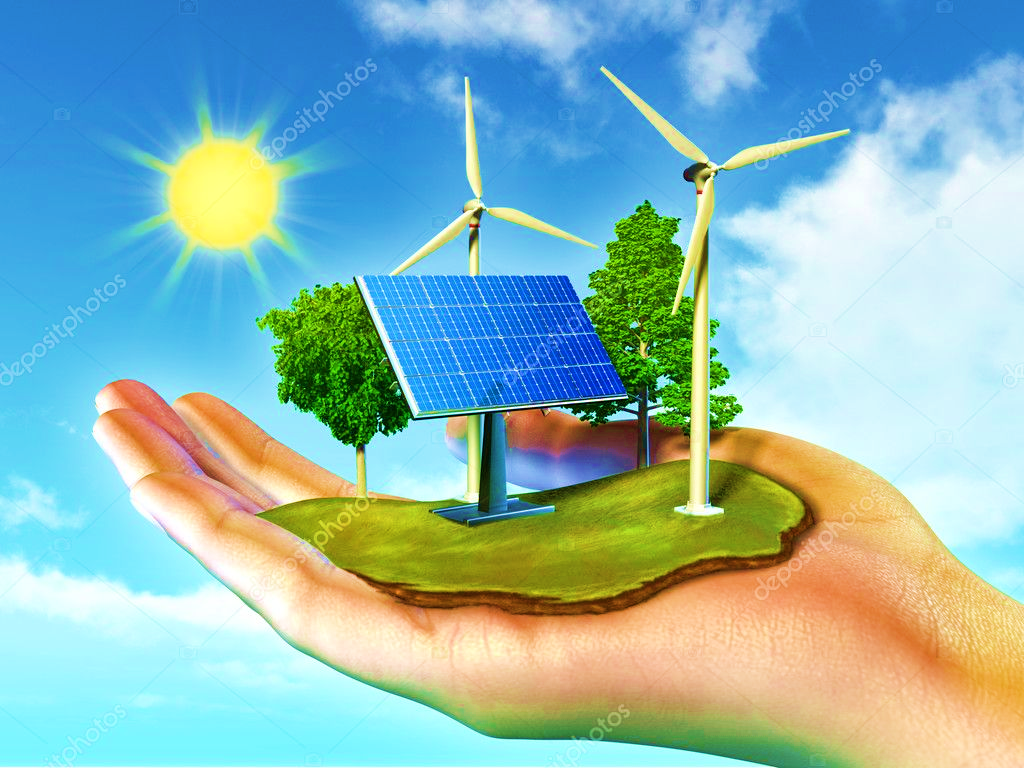 Business as usual is no longer an option. 
We must increase our pace towards a net-zero future. 
Climate change presents a fundamental challenge to society. It is a shared challenge, and all must play their role.
GenComm Spring ‘21 Series of H₂ Webinars - Webinar 4:  Hydrogen Demand, Use and Future Production
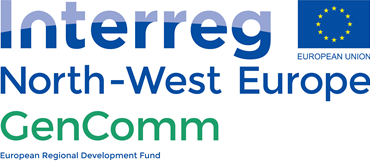 GenComm Spring ‘21 Series of H₂ Webinars - Webinar 4:  Hydrogen Demand, Use and Future Production
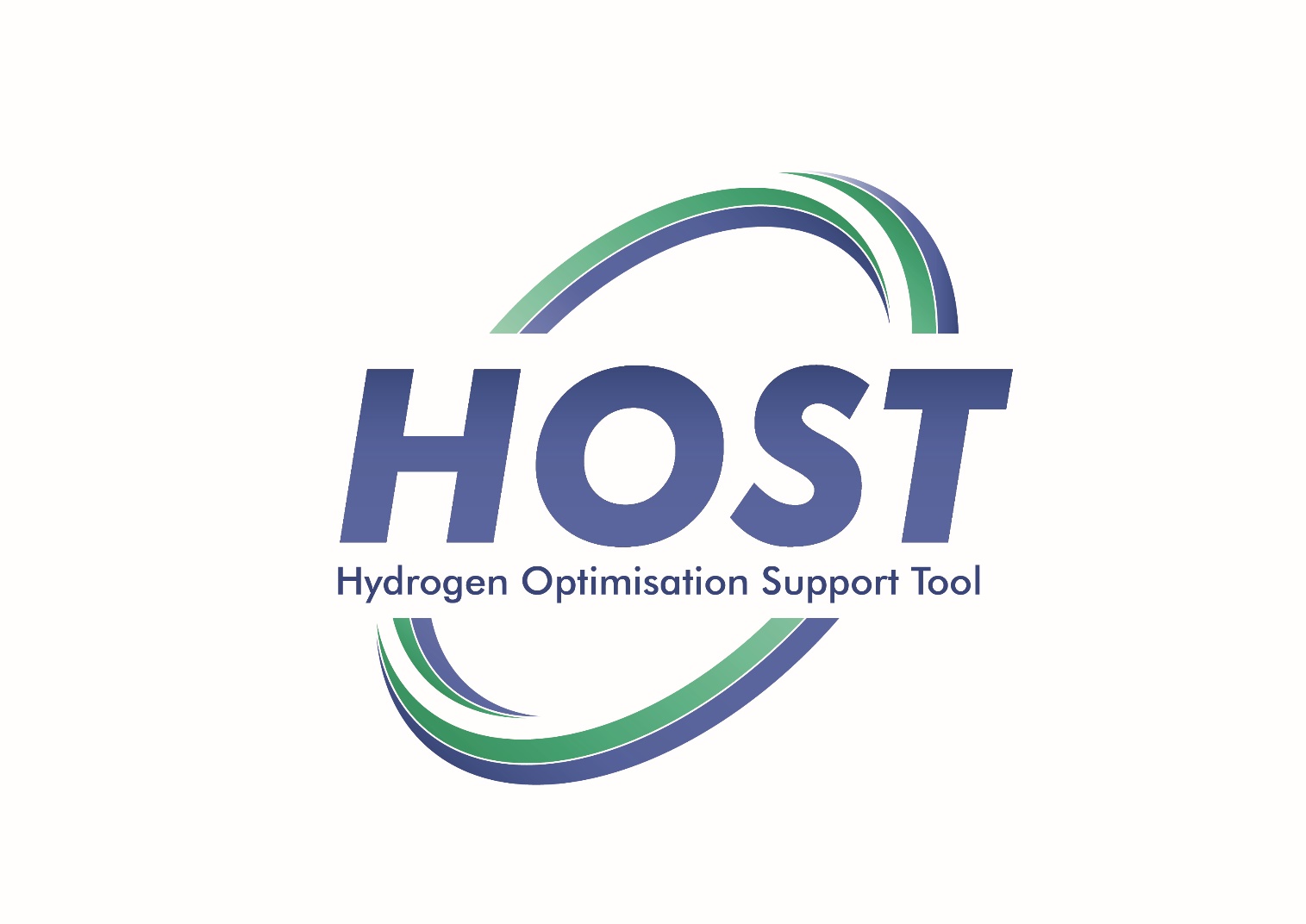 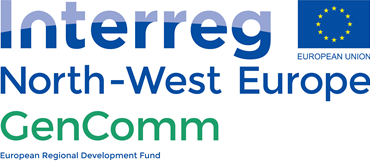 “
Hydrogen Optimisation Support Tool 
	 
‘Hydrogen is the catalyst driving Europe’s energy transition. Optimising this journey through valorization of the hydrogen supply chain, production, storage and use is key to creating a successful hydrogen Europe.’

Extensive development and demonstration
 skills & experience in innovation driven Hydrogenewable projects optimising  
GreenH2 to become SMARTH2
GenComm Spring ‘21 Series of H₂ Webinars - Webinar 4:  Hydrogen Demand, Use and Future Production
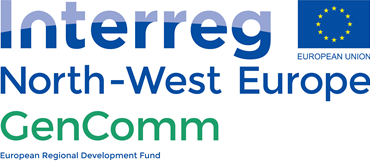 Q & A
GenComm Spring ‘21 Series of H₂ Webinars - Webinar 4:  Hydrogen Demand, Use and Future Production
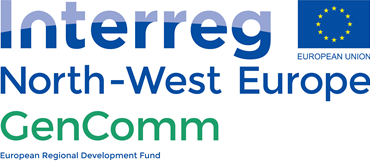 GenComm Spring ‘21 Series of H₂ Webinars - Webinar 4:  Hydrogen Demand, Use and Future Production
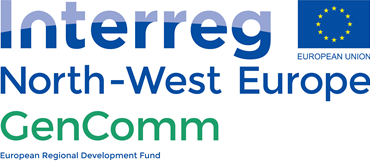 Social Distance Calling Card
GenComm Website - nweurope.eu/gencomm

LinkedIn - GenComm

Twitter - @GenComm_CH2F

Community Hydrogen Forum – CH2F - communityh2.eu

Hydrogen Ireland website - hydrogenireland.org
GenComm Spring ‘21 Series of H₂ Webinars - Webinar 4:  Hydrogen Demand, Use and Future Production